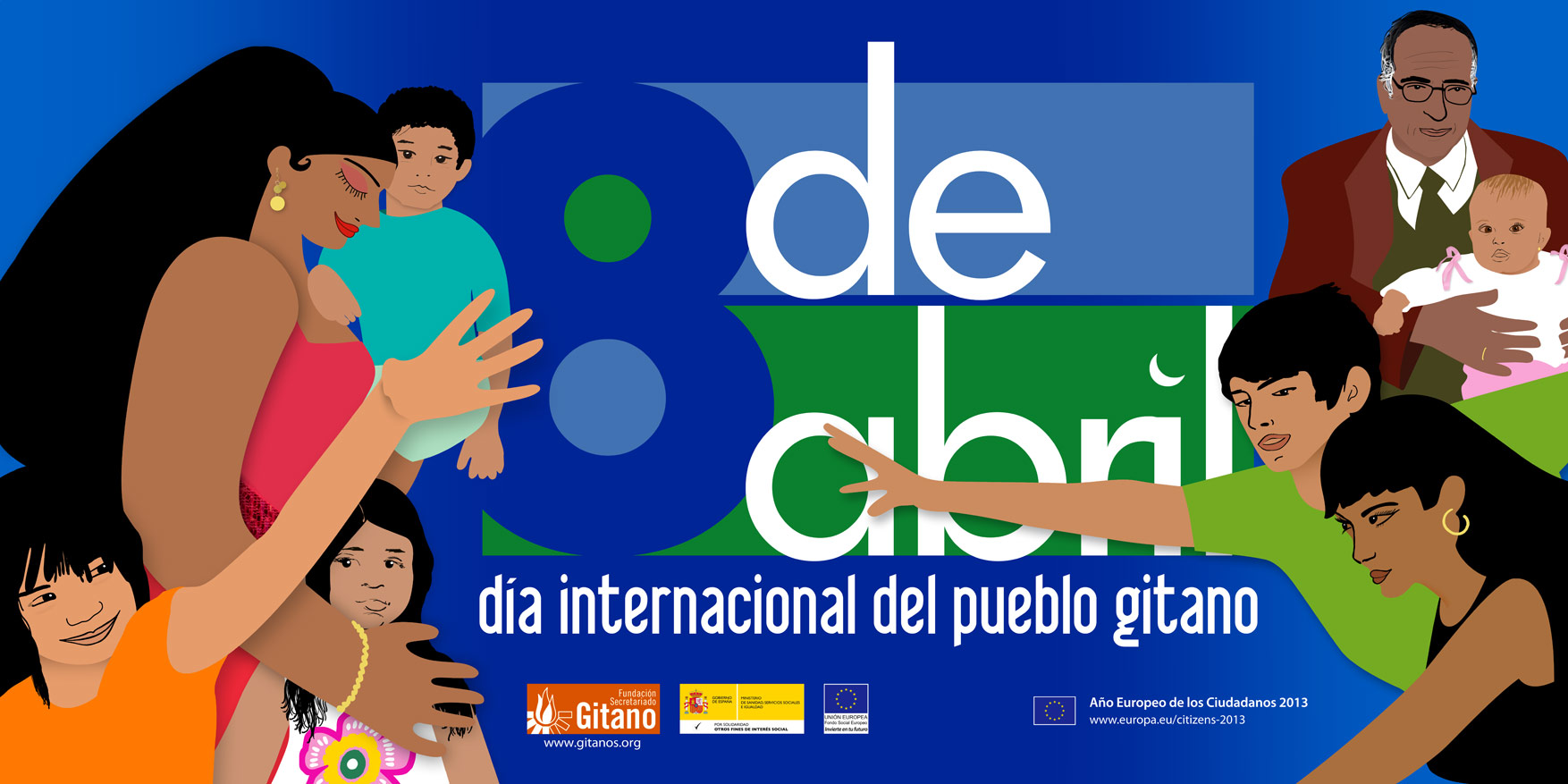 APS “incluyendo la cultura gitana en el ies”
IES DÁMASO ALONSO
VICTORIA EUGENIA CUERDA ORTIZ
ENLACE proyecto FINAL:
https://view.genial.ly/5ad47093e172e20d7e8671dd/proyecto-final-aps